Vzdělávací oblast: Jazyk a jazyková komunikaceVyučovací předmět: Český jazyk a literaturaRočník: 9. ročník Anotace: Arthur Hailey  životopis a romány, výklad tzv. profesního sociologického románu, ukázka z románu LetištěPodpora vzdělávání v ZŠ ŽidlochoviceAutor materiálu: Mgr. Petra KarpíškováVytvořeno: březen 2012
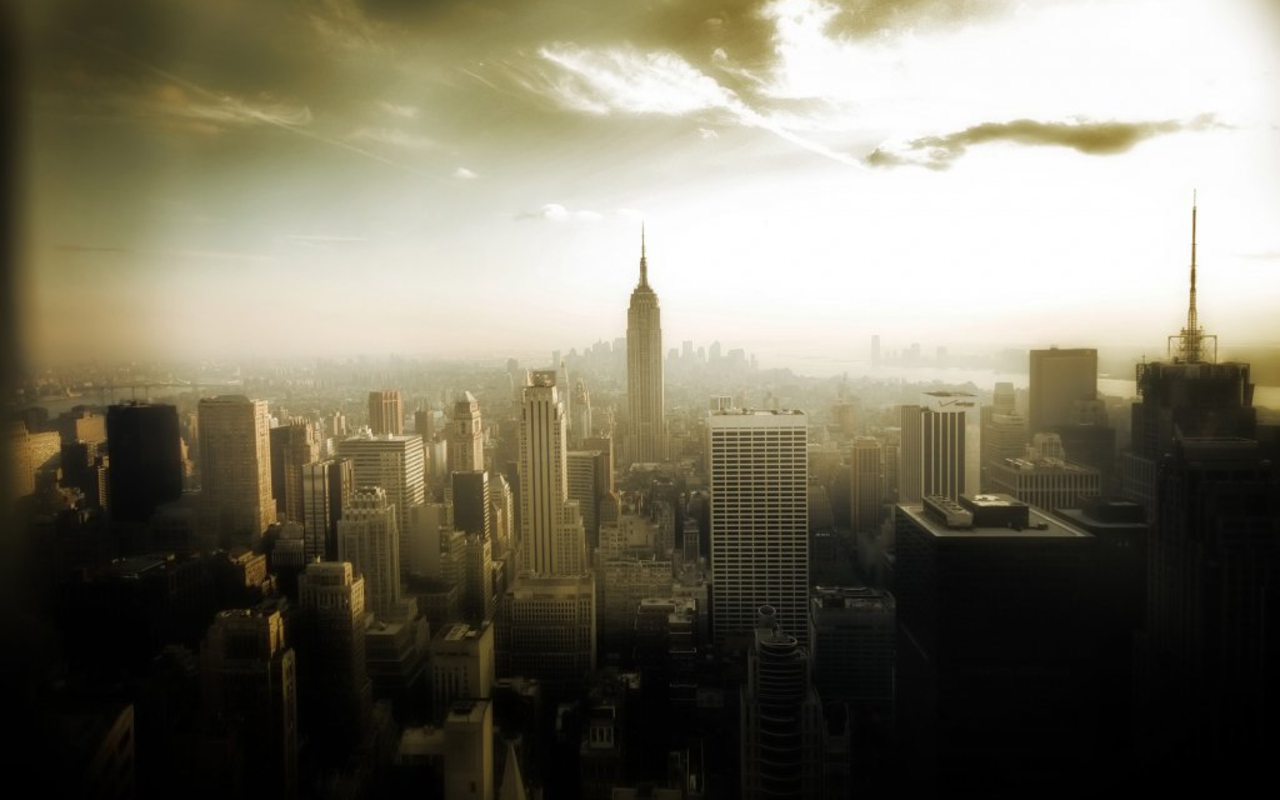 Arthur Hailey
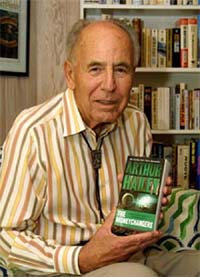 *1920 Anglie
	†2004 Bahamy
2. světová válka -  sloužil v RAF
1947 – přestěhoval se do Kanady. 
1956 – televizní hra Let do nebezpečí 
1965 – se přestěhoval do Kalifornie
1969 –  se přestěhoval kvůli daním na Bahamy
Jeho žena Sheila napsala knihu Vzala jsem si bestsellera
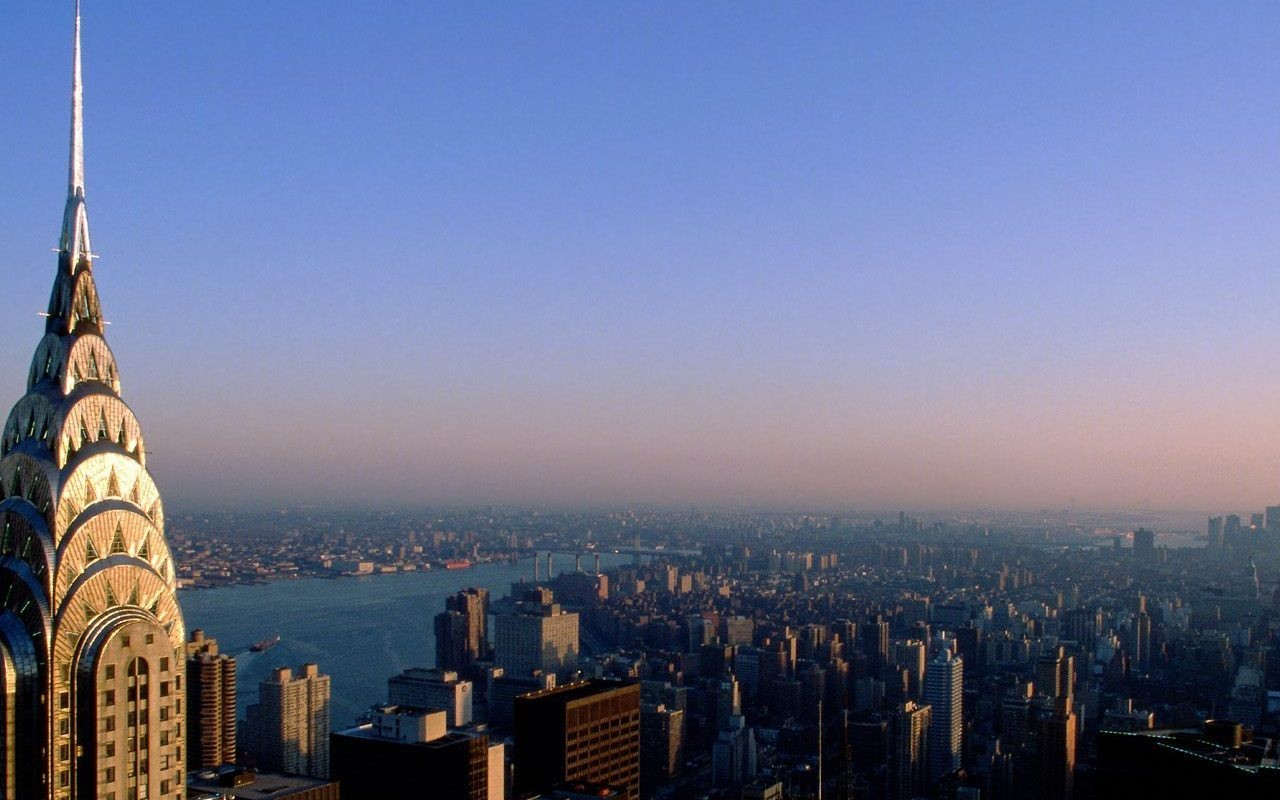 Arthur Hailey je zakladatel žánru tzv. profesního sociologického románu. 
Do nejmenších podrobností popisuje profesní prostředí, ve kterém se děj odehrává. 
Po celém světě se prodalo přes 170 milionů knih, ve více než 40 jazycích.
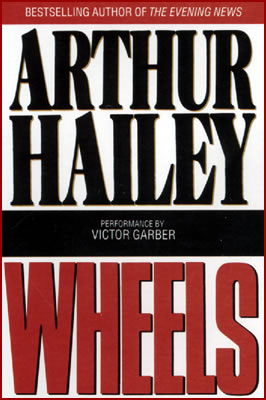 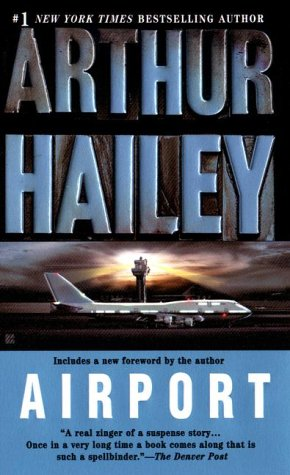 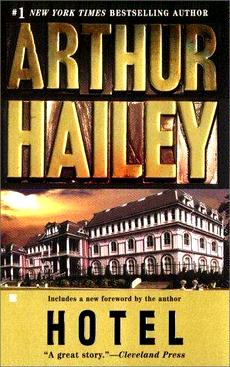 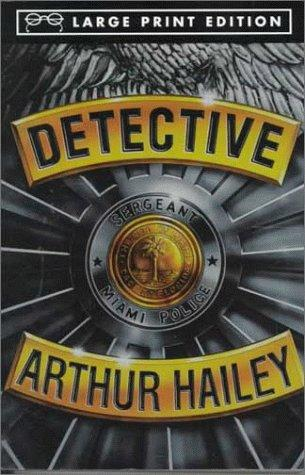 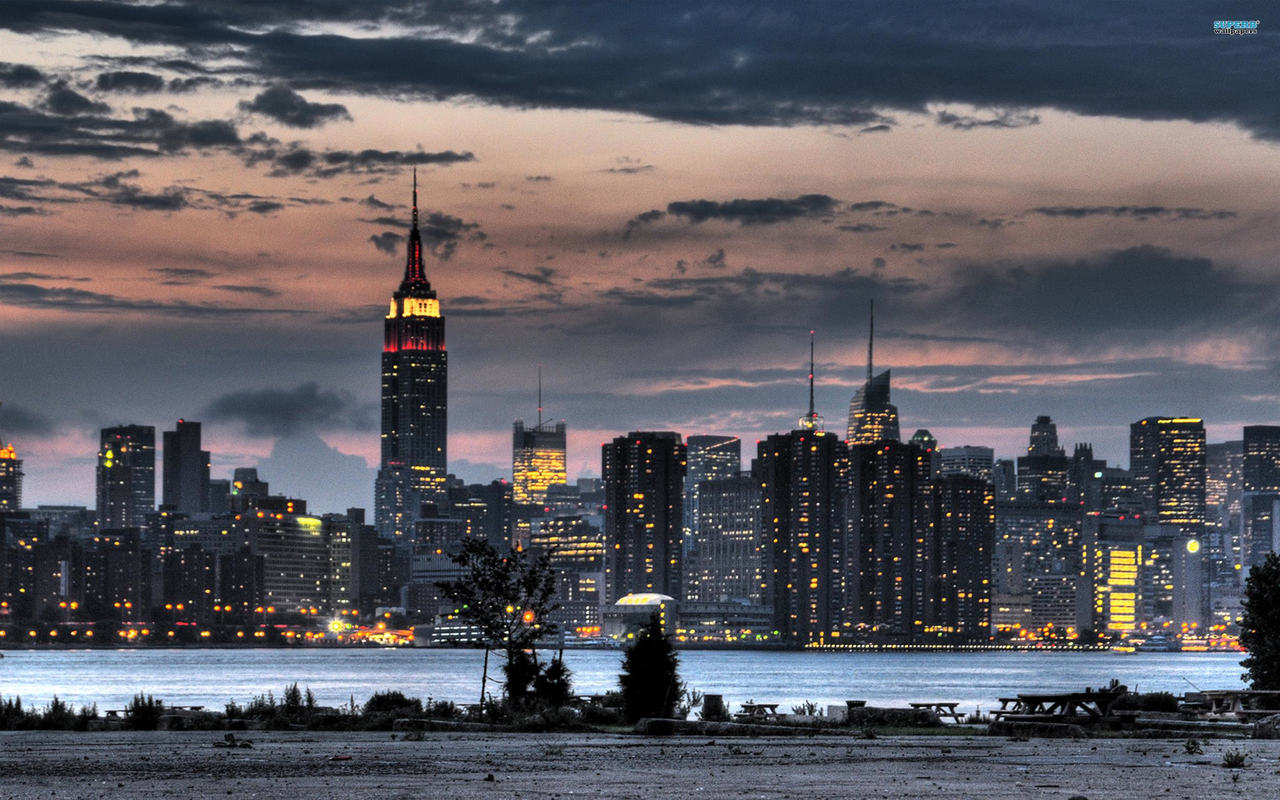 Letiště
Román se odehrává na fiktivním 
Lincolnově mezinárodním letišti v Illinois
Hlavní postavy
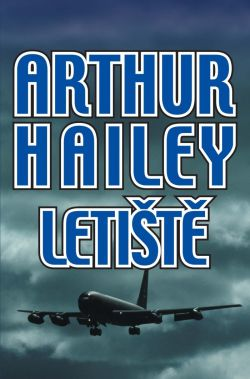 Použité zdroje
Arthur Hailey. In: Wikipedia: the free encyclopedia [online]. San Francisco (CA): Wikimedia Foundation, 2001-, 29. 12. 2011 [cit. 2012-02-07]. Dostupné z: http://cs.wikipedia.org/wiki/Arthur_Hailey 
HAILEY, Arthur. Letiště. Ostrava: Anagram, 2006, 464 s. ISBN 80- 7342- 101-1. 
Obrázky [cit. 7. 2. 2012]
http://www.desktopnexus.com/dl/inline/150225/1280x800/1343.jpg?nocache=93886
http://www.desktopnexus.com/dl/inline/150225/1280x800/1343.jpg?nocache=93886
http://www.desktopnexus.com/dl/inline/150225/1280x800/1343.jpg?nocache=93886
http://www.tribuneindia.com/2004/20041127/wd1.jpg
http://covers.openlibrary.org/w/id/421698-L.jpg
http://2.bp.blogspot.com/_8U5YGYinltk/TATtp3uw7UI/AAAAAAAAF18/i3sbY1mzkOk/s1600/Wheels+By+Arthur+Hailey+(published+in+1978)+-+A+thorough+novel+about+the+automobile+industry.jpg
http://amsaw.org/pic0404-hailey005.jpg
http://3.bp.blogspot.com/_fUUIYZKVdWk/SyRczOac_uI/AAAAAAAADpA/YtAD9XRVjRY/s1600/Imagen.jpg
http://3.bp.blogspot.com/_0hyfZk3VfQo/S-GppPRn-jI/AAAAAAAAADg/XfjVwzU-cbk/s1600/9780385504249.jpg
http://www.anagramsro.cz/fotky/maxi/arthur_hailey_letiste_224_1.jpg